2 września
Nowy rok szkolny!
2023 - 2024
Nowy rok szkolny
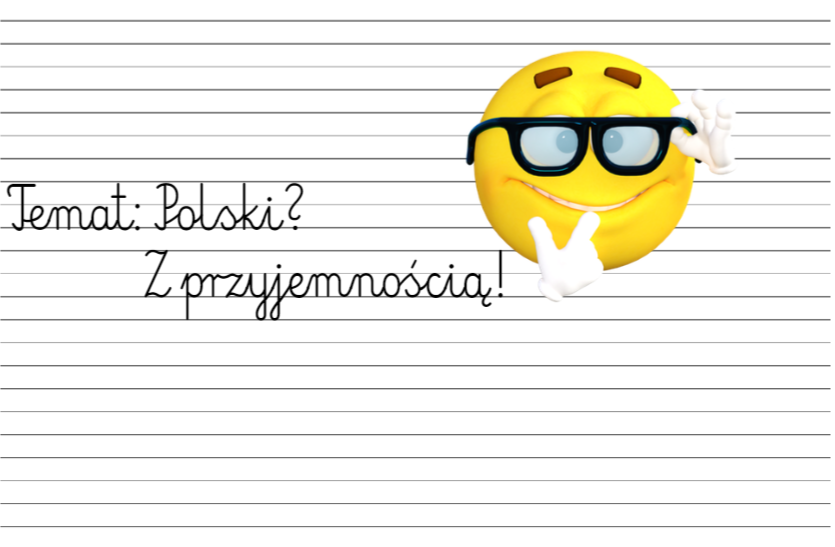 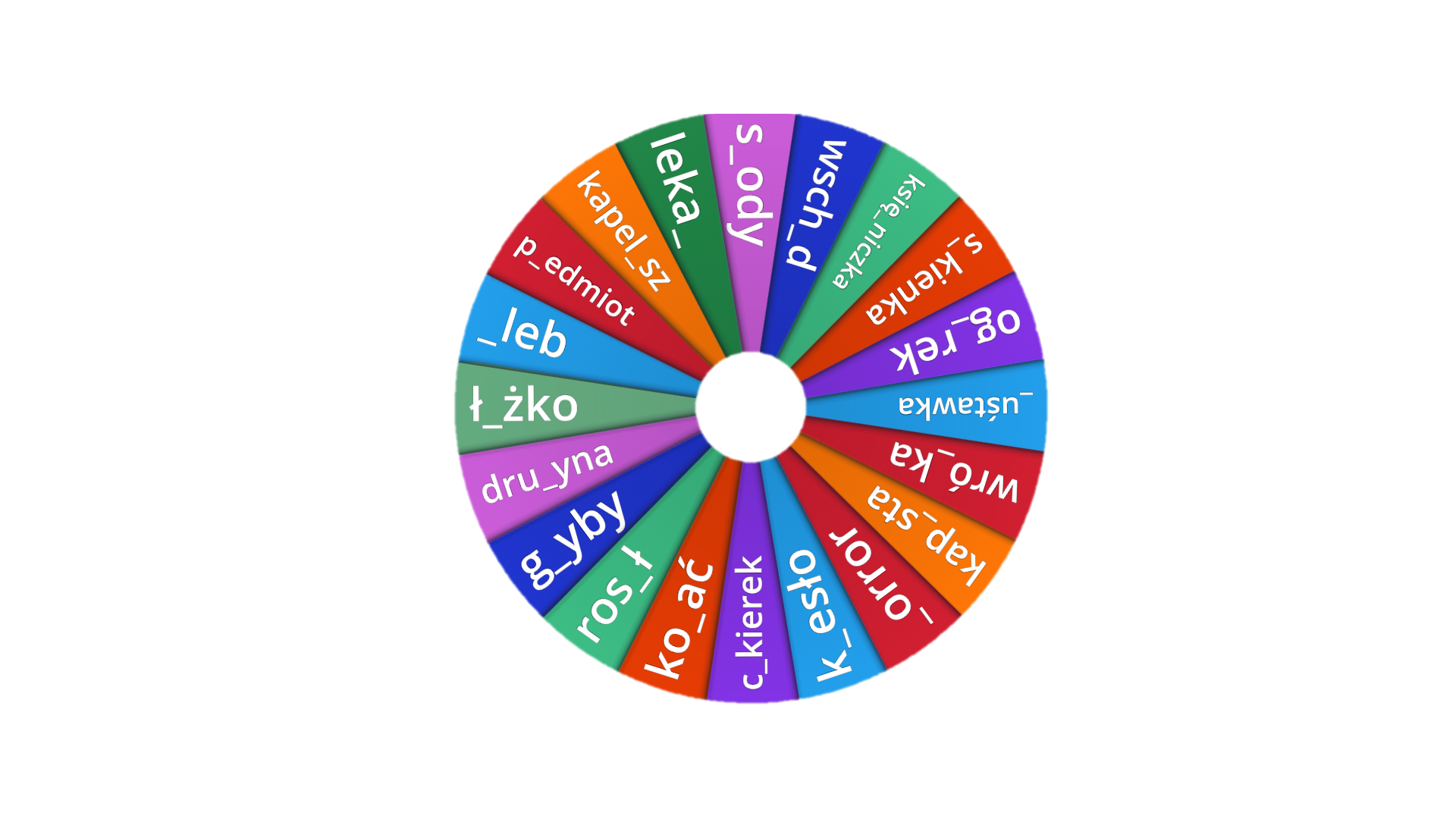 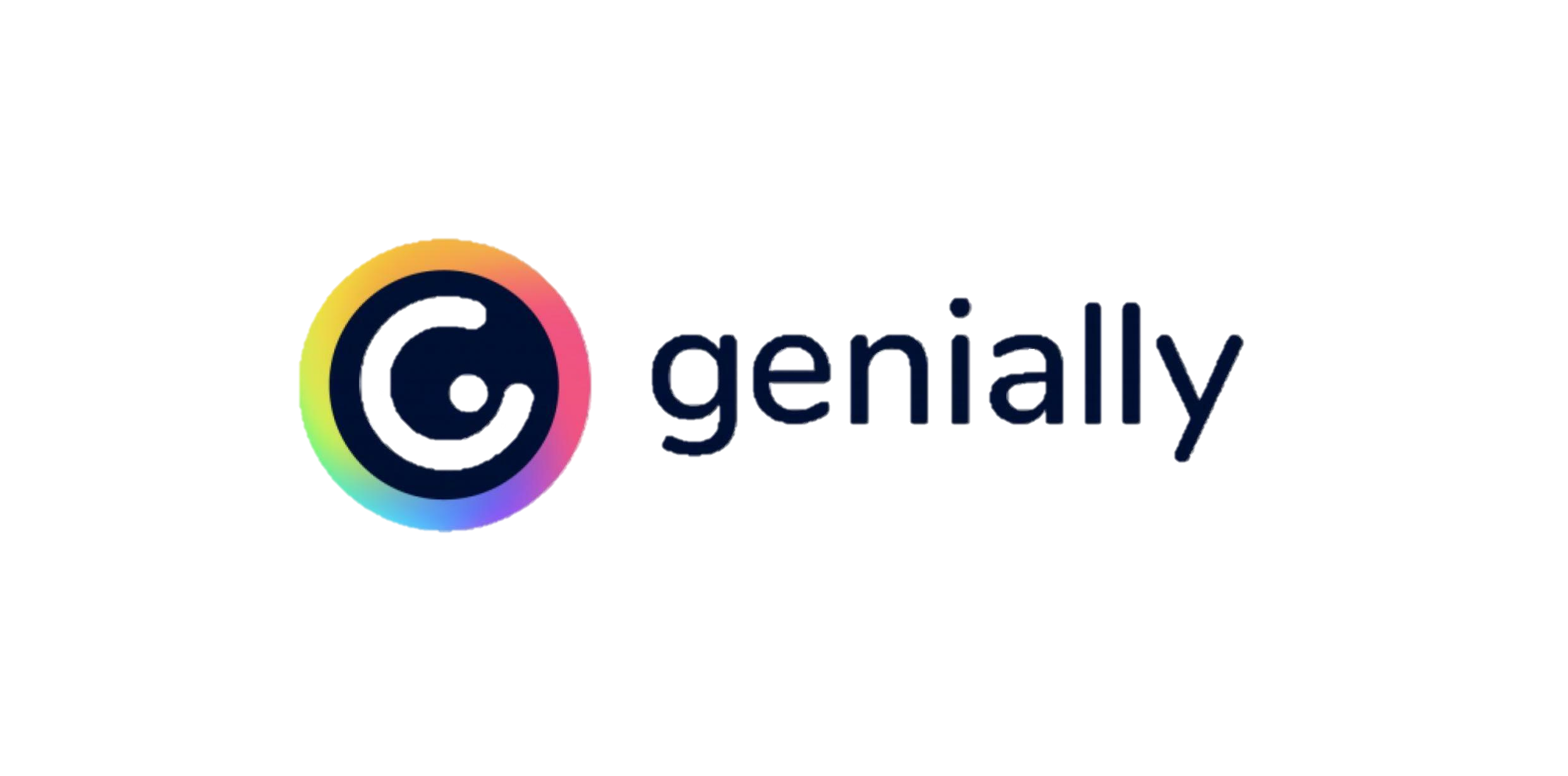 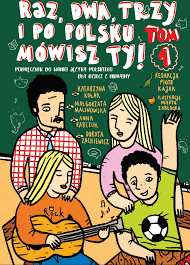 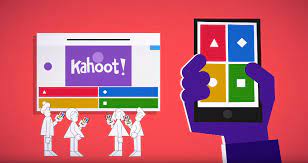 2
2 września 2023 r.
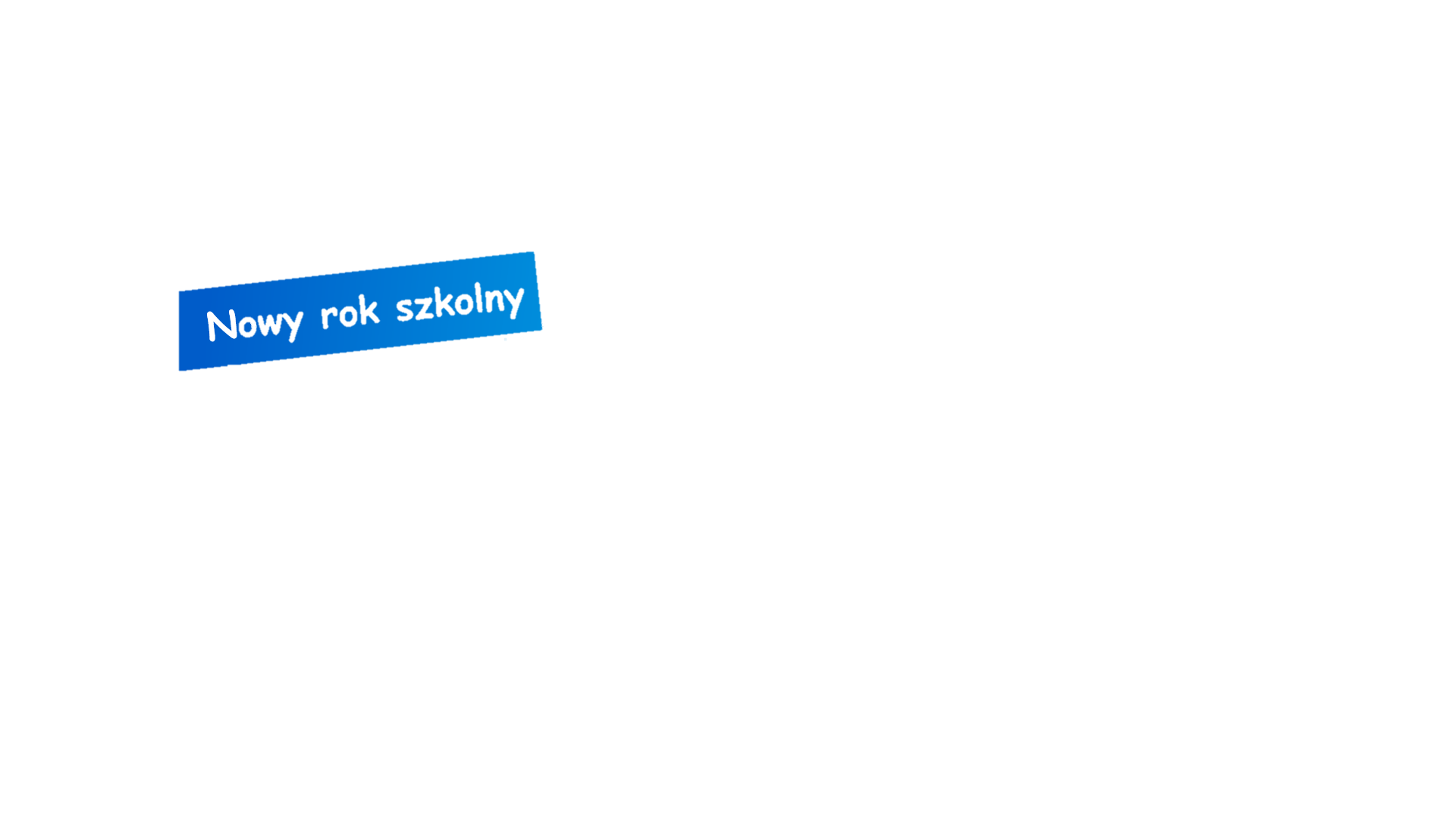 Nie ma nudy!
Masz talent,
hobby, pasję?
Wykorzystasz
to!
3
2 września 2023 r.
Nowy rok szkolny
Co oprócz lekcji języka polskiego?
Przygotowanie do konkursu „Znasz-li ten kraj…?”
Zajęcia kulturalno-literackie
Aktywności okolicznościowe
4
2 września 2023 r.
Nowy rok szkolny!
Dla kogo?
Jak się zgłaszać?
wysłać wiadomość tekstową: 
Messenger (Ewela Kasprzyk)
WhatsApp (+48 790 591 121)
wysłać e-mail na adres:ewelina.fryzowska@orpeg.pl
5
2 września 2023 r.
Nowy rok szkolny
Dla kogo?
dla wszystkich! – dzieci, młodzieży, dorosłych – dla Ciebie!
Jak się zgłosić?
wysłać wiadomość tekstową: 
Messenger (Ewela Kasprzyk)
WhatsApp (+48 790 591 121)
wysłać e-mail na adres:ewelina.fryzowska@orpeg.pl
6
2 września 2023 r.
Dziękuję za uwagę!
Do zobaczenia wkrótce!
2 września 2023 r.
Ewelina Fryzowska